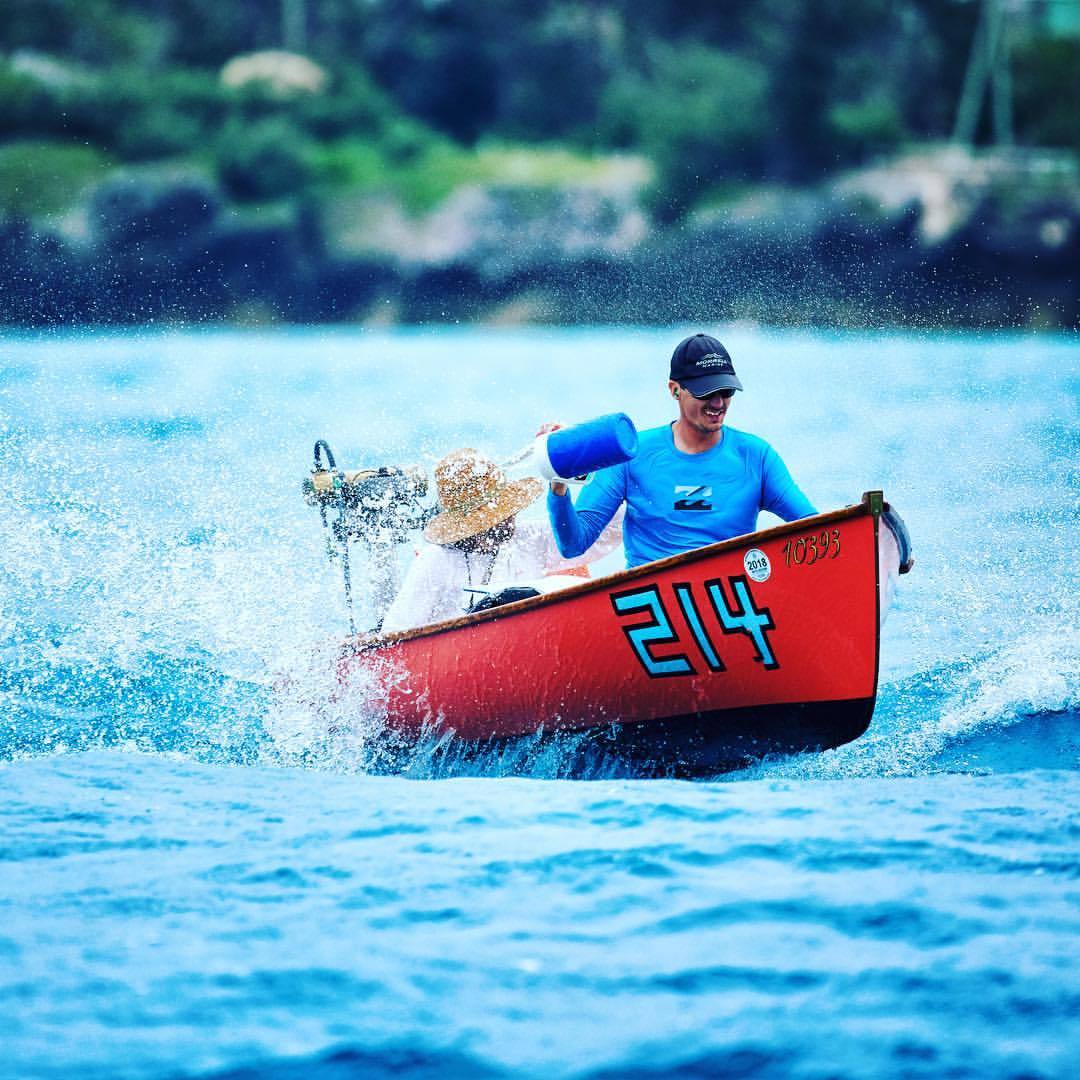 BERMUDA COLLEGE
Principles of Physics II
2.6 – The First Law of Thermodynamics
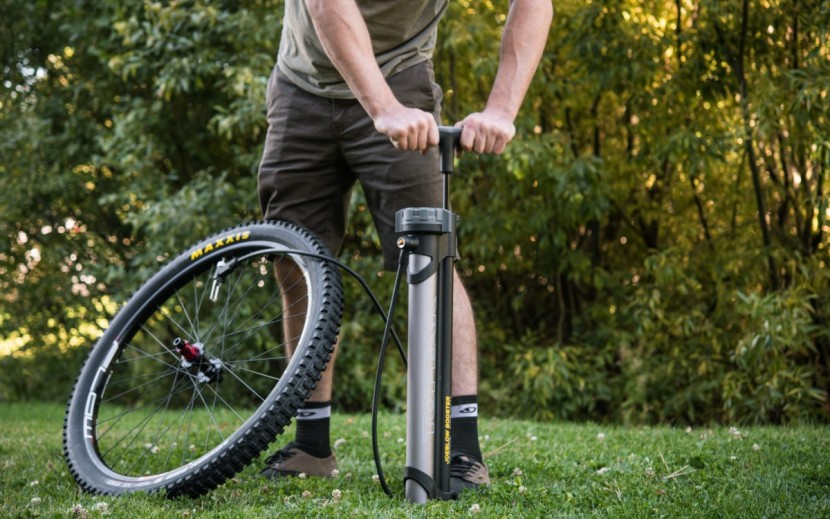 How to increase pressure?
There are THREE ways to increase the pressure of a gas:

Heat it
Squash it
Pump it
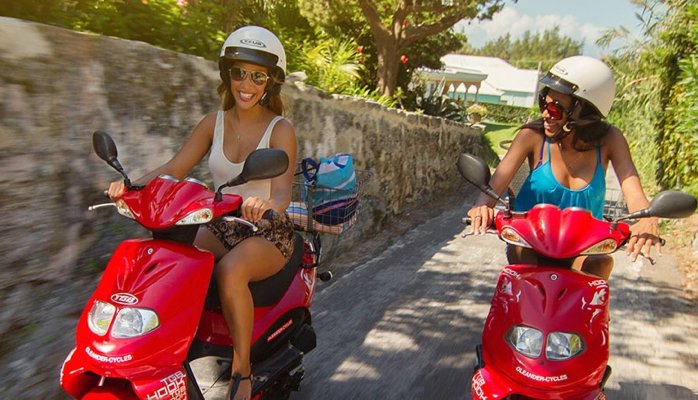 What is Thermodynamics?
The science of using heat to do work, or using work to move heat.
Gas Laws Recap
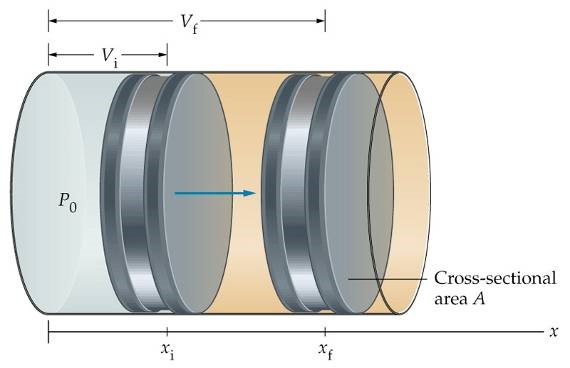 Gas Laws Recap
The primary method of work and heat exchange are through gases as they are compressible.
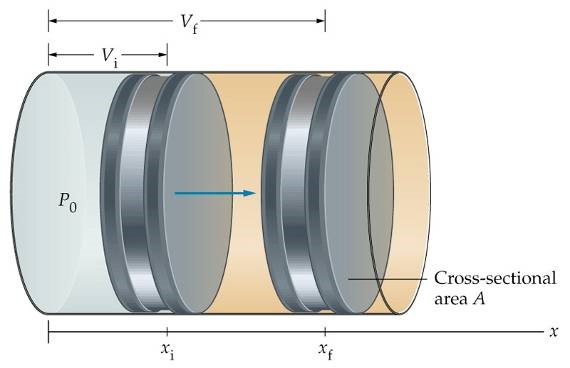 R = gas constant
n = number of moles
macroscopic
microscopic
k = Boltzmann’s constant
N = number of molecules
KINETIC THEORY - MICROSCOPIC
The pressure a gas exerts on the walls of a container is the result of molecules colliding with the walls.

If we assume collisions with the walls are elastic, each molecule of mass, m, exerts a force on the wall with a magnitude equal to the time rate of change of the molecule’s momentum.

After bouncing off the wall of the container a molecule may again collide with the container.

The time interval between the collisions with one wall is related to the molecule’s speed and distance  between the walls.

Each collision changes the particle’s speed.
As a result, the atoms and molecules have different speeds.
Looking at gases more closely
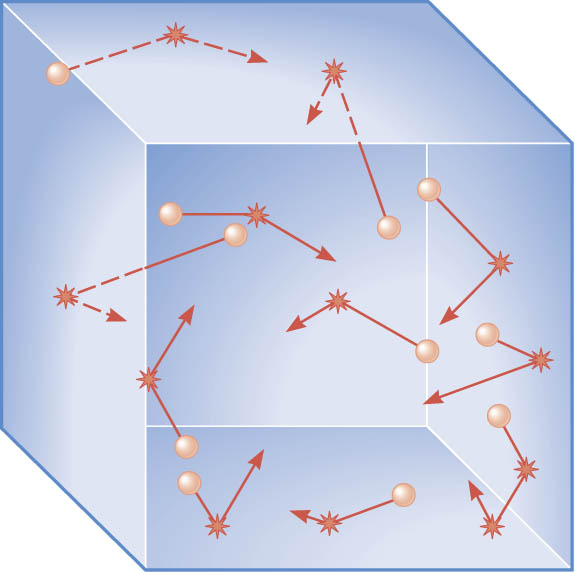 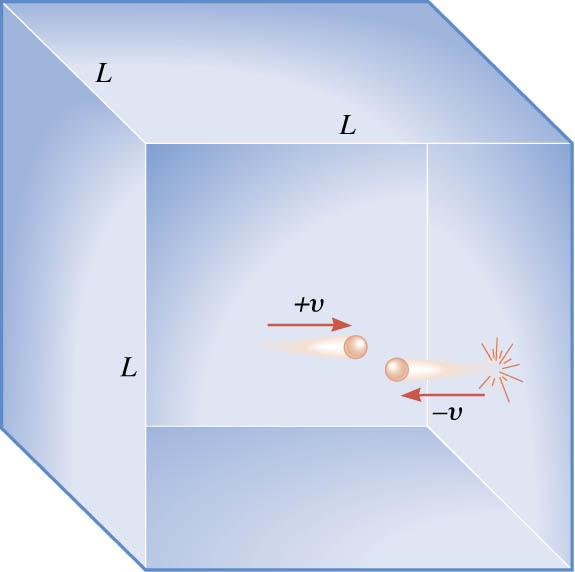 For a single molecule, the average force is:
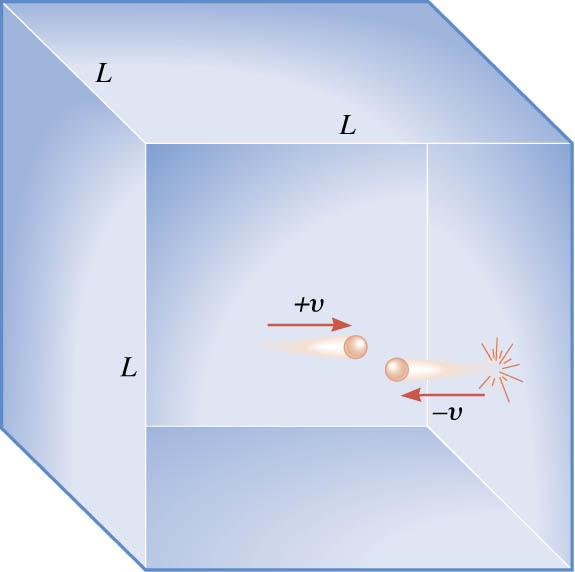 For N molecules, the average force is:
root-mean-square
speed
Question: why the 1/3?
volume
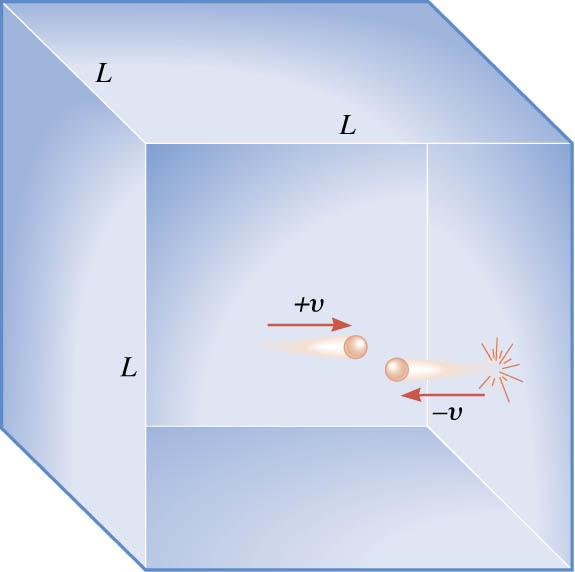 Add the ½ into the brackets
Question:  What is the average speed of the air molecules in this lab?
9
Internal Energy - Macroscopic
This is the energy that all of the particles have – i.e. the energy of the gas due to the moving particles.
microscopic
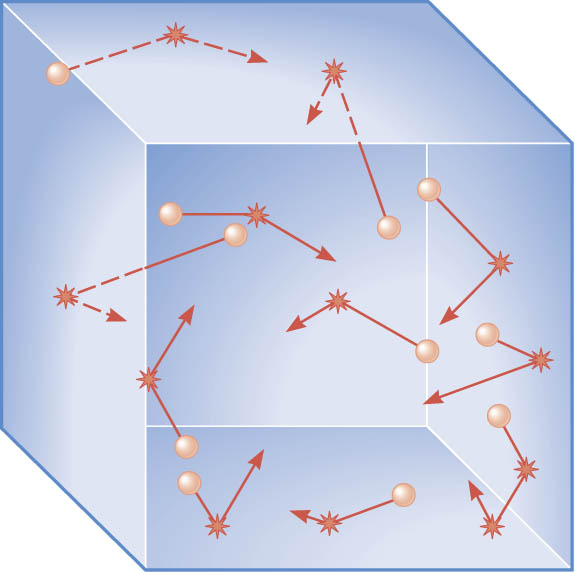 macroscopic
Internal Energy - Macroscopic
This is the energy that all of the particles have – i.e. the energy of the gas due to the moving particles.
Generally, we consider that the CHANGE in internal energy is proportional to the CHANGE in absolute temperature.
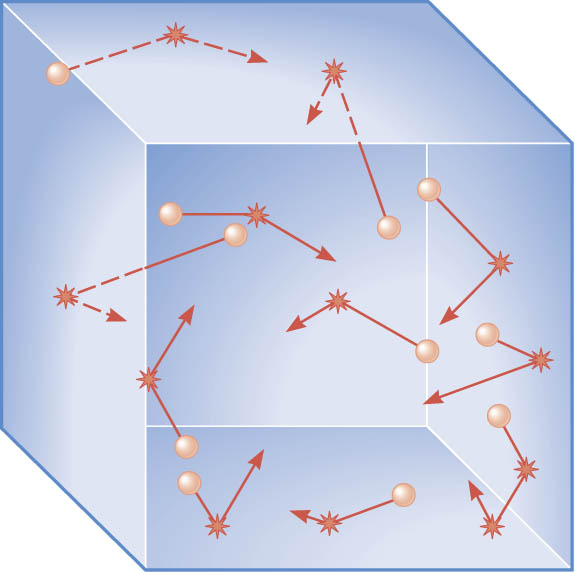 microscopic
macroscopic
Bottom line: internal energy is proportional to absolute temperature
Example
What is the mean speed of an oxygen molecule in this lab? Do all of the molecules move at this speed?
Work
If the volume changes, then work has been done as a force has been applied over a distance
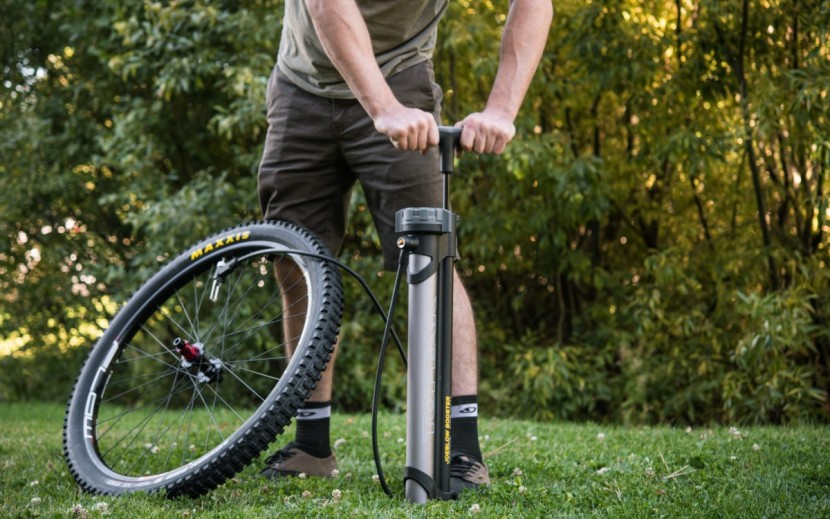 How to increase the energy of the gas
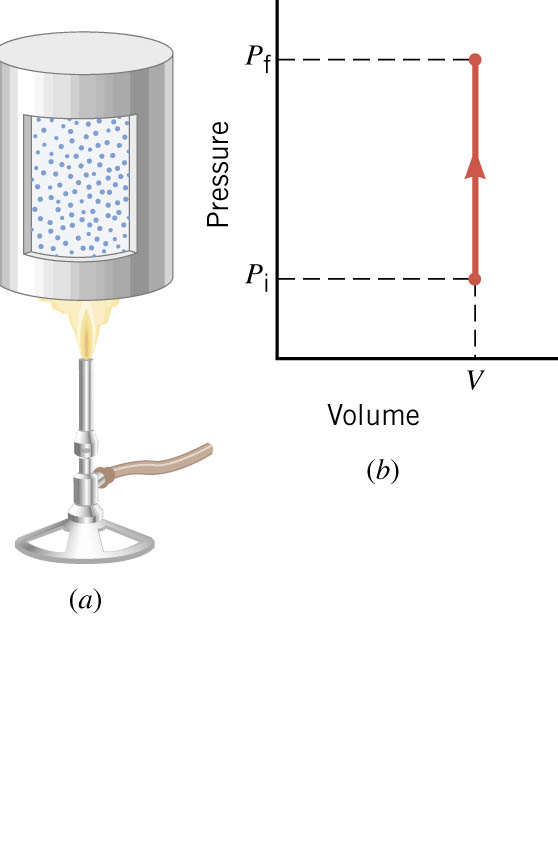 Higher pressure, heat has raised the temperature
No change in volume, so no work has been done
Heat has been converted into work – the piston moved
Work has come out
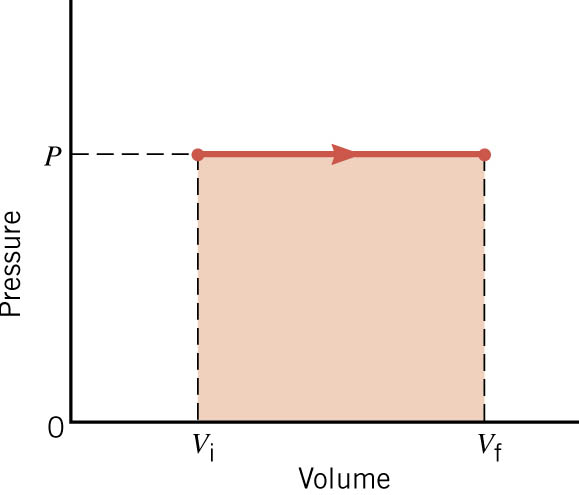 Heat has gone in
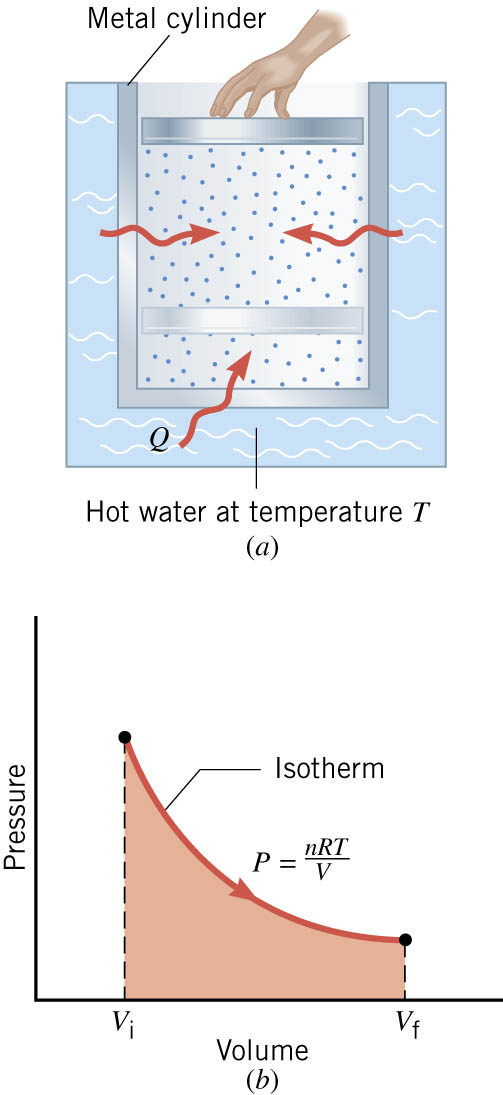 ISOTHERMAL EXPANSION
Work has come out
Heat has gone in
In this case, ALL of the heat has been converted into work – the piston moved but the temperature did not increase.
ADIABATIC EXPANSION
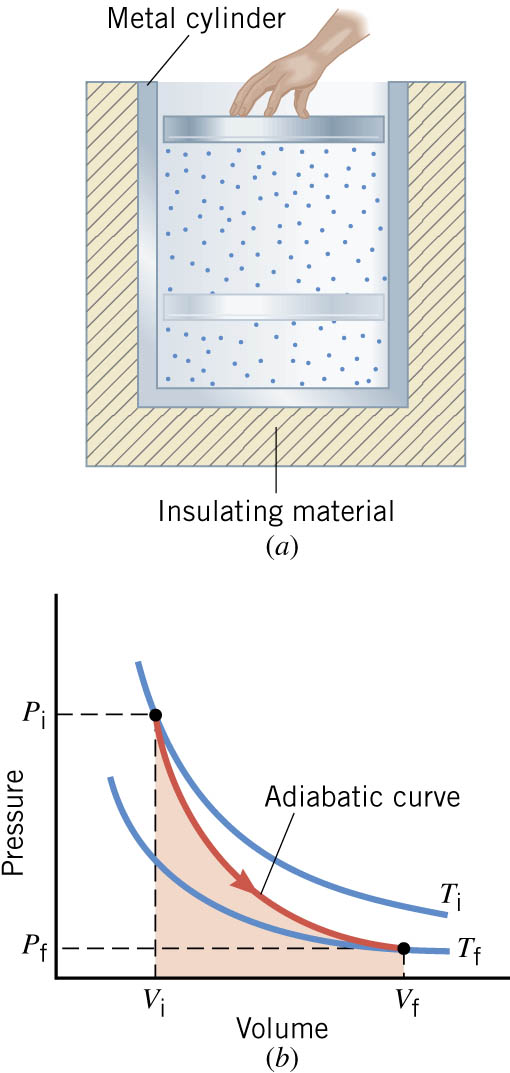 The insulation and/or rapid change prevent heat going in or out of the gas.
Work has come out
NO heat has gone in
Reversing this is kind of fun!
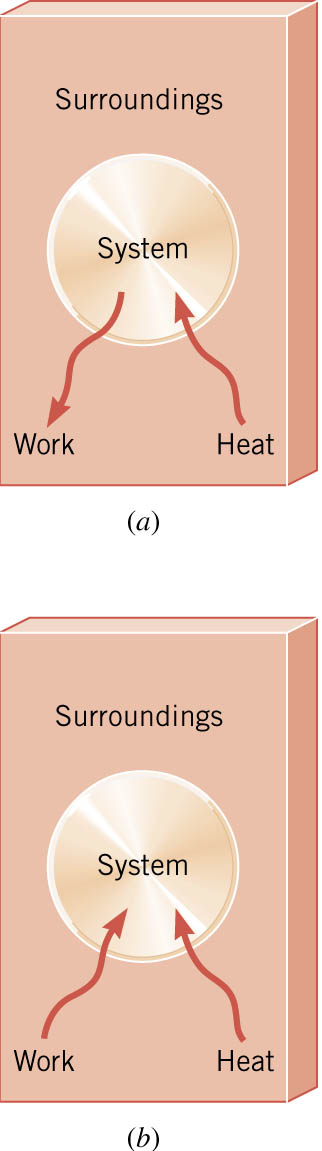 Positive and Negative Work

In part a of figure, the system gains 1500J of heat and 2200J of work is done by the system on its surroundings.  

In part b, the system also gains 1500J of heat, but 2200J of work is done on the system.

In each case, determine the change in internal energy of the system.
(a)
(b)
Example
A car tyre (R13 205 60) containing 1.5 moles of gas has an internal volume 0.015 m3 and is initially at a pressure of 3.0 × 105 Pa.  Upon a sudden ‘blow-out’ (adiabatic process) the tyre pressure drops to that of the atmosphere at approximately 1.0 × 105 Pa whilst the volume increases to 0.040 m3.  Calculate the change in internal energy and work done on the gas.
Example
Heat is allowed to flow out of an ideal gas at constant volume so that its pressure drops from 2.2 atm to 1.5 atm.  Then the gas expands at constant pressure, from a volume of 6.8 L to 10.0 L, where the temperature reaches its original value.  Assume that 1 atm = 1.01 × 105 Pa.  Calculate:
The total work done on the system in the process.
The change in internal energy of the gas.
The total heat flow into or out of the gas.
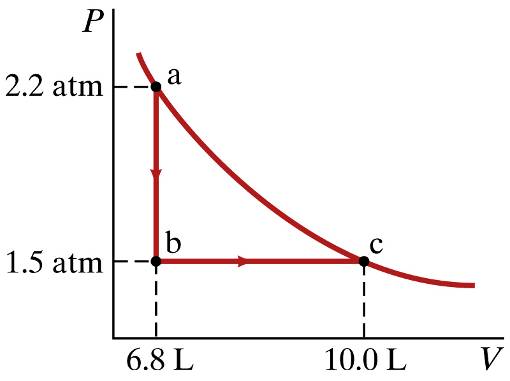 Example
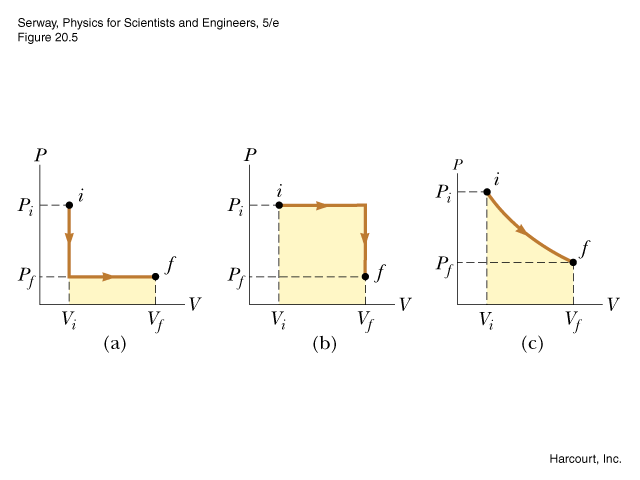 Example

0.25 mole of a gas is kept at 1150 K.  The gas undergoes adiabatic expansion and cools, reaching a final temperature of 400 K.  How much work was done on or by the gas?